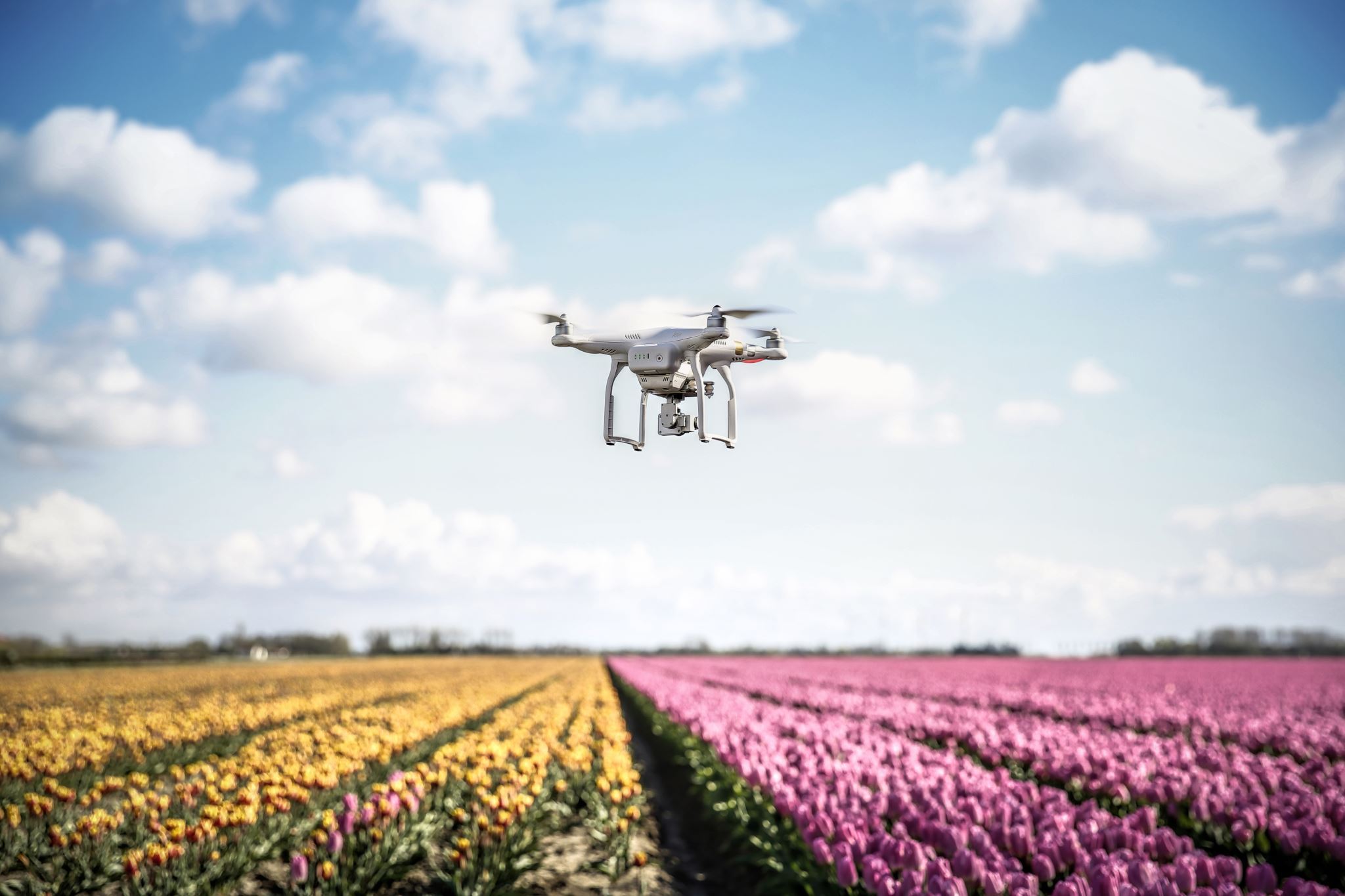 Drone Delivery
By Abdulmohsen Al-Mutairi
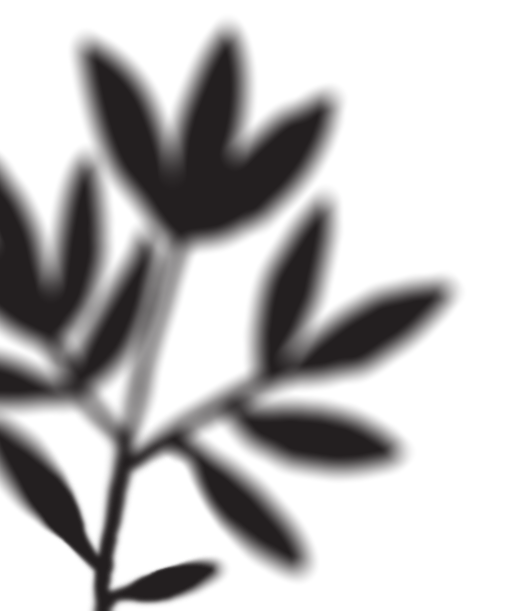 Abstract
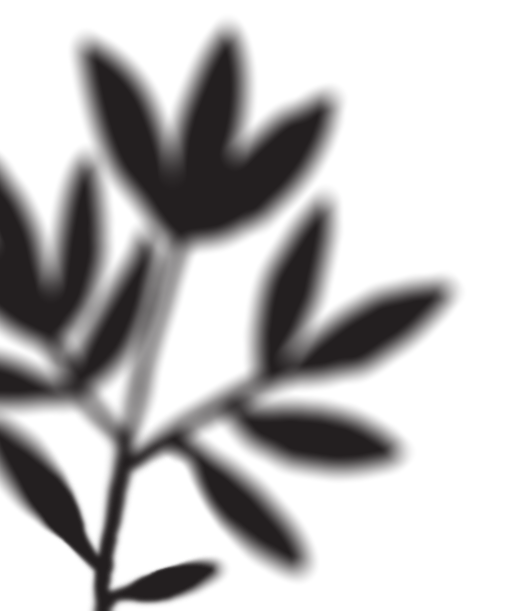 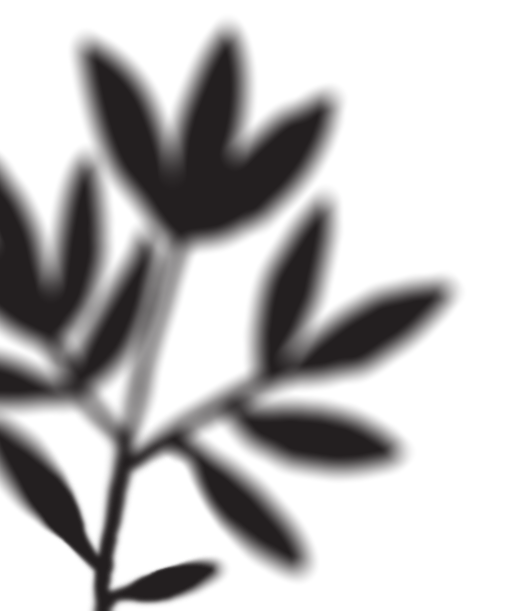 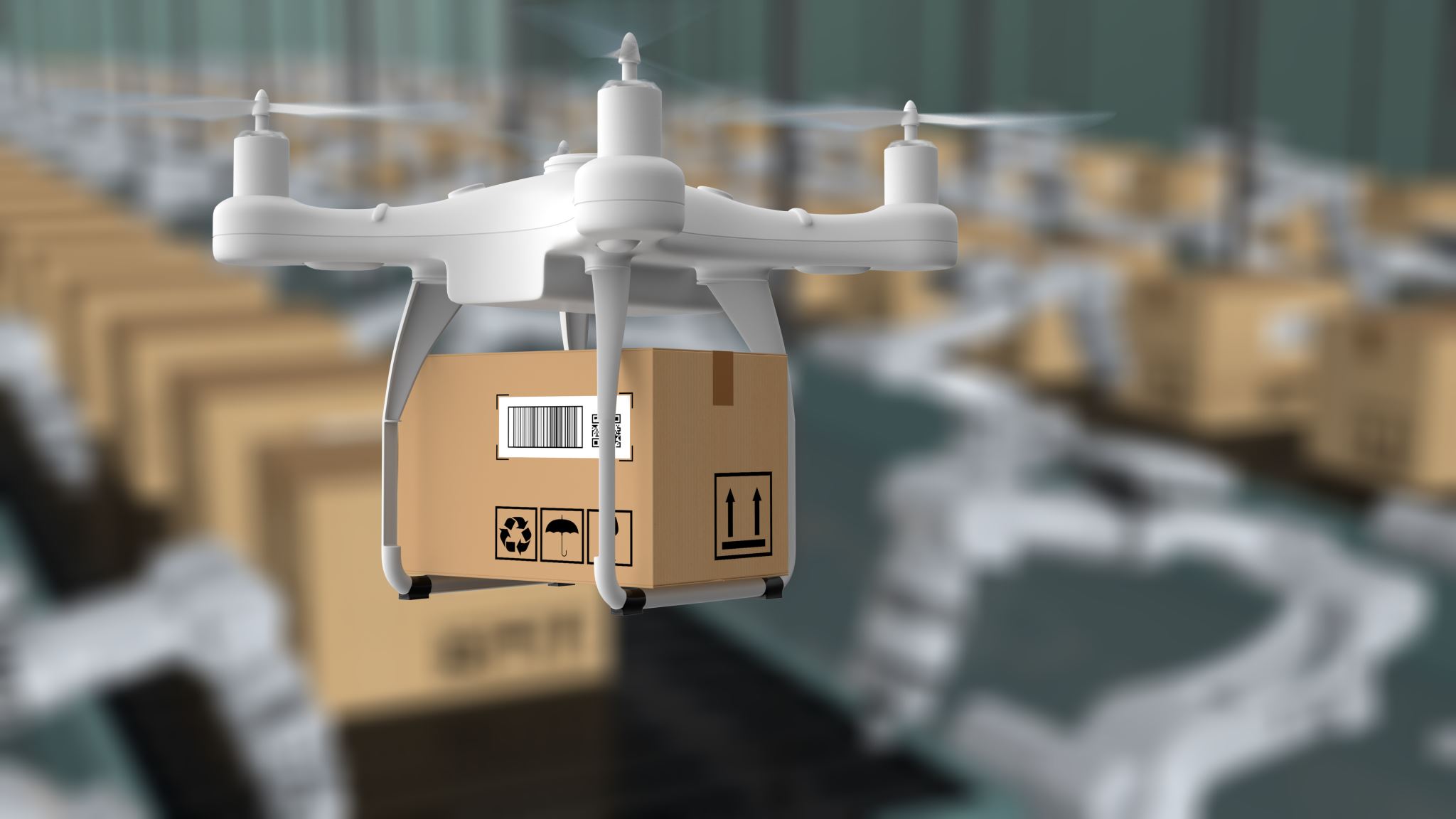 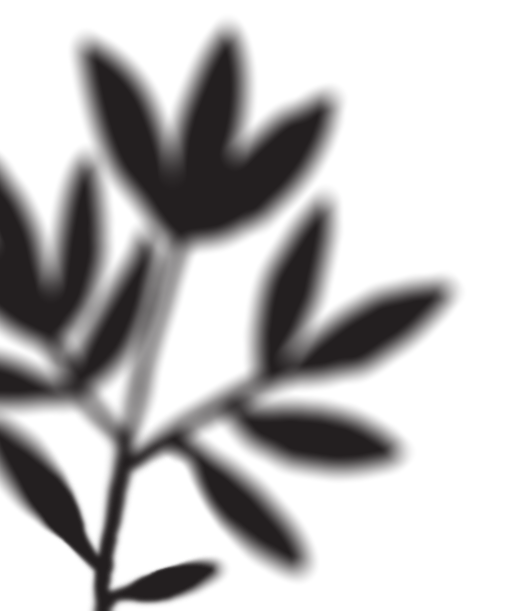 Introduction
Drone technology has rapidly advanced in recent years, leading to new possibilities for delivery services
Drone delivery is an efficient and fast way to transport products to customers, but it also comes with some challenges
The current production and logistics process for drone delivery is not as efficient and cost-effective as it could be
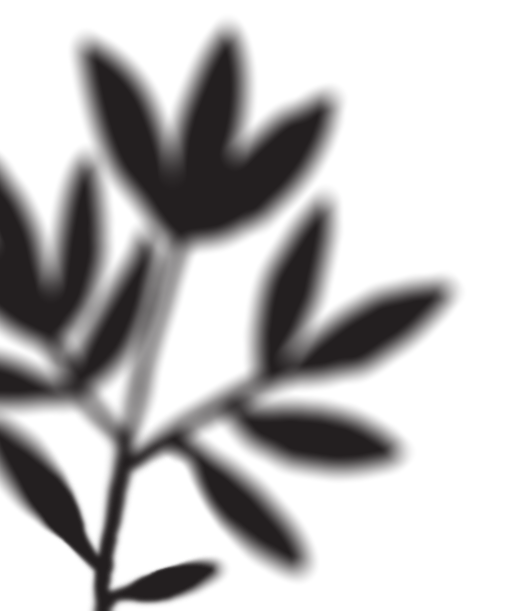 Who is your Customer, and their Needs & Requirements
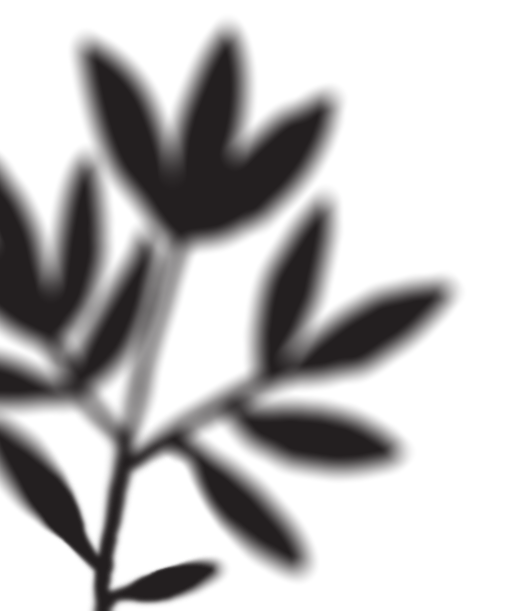 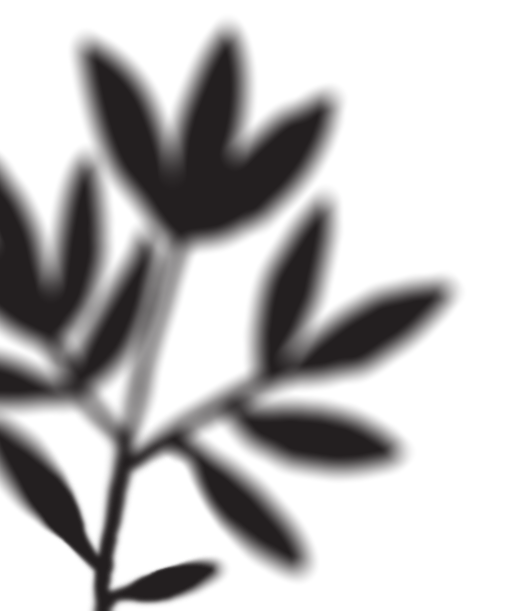 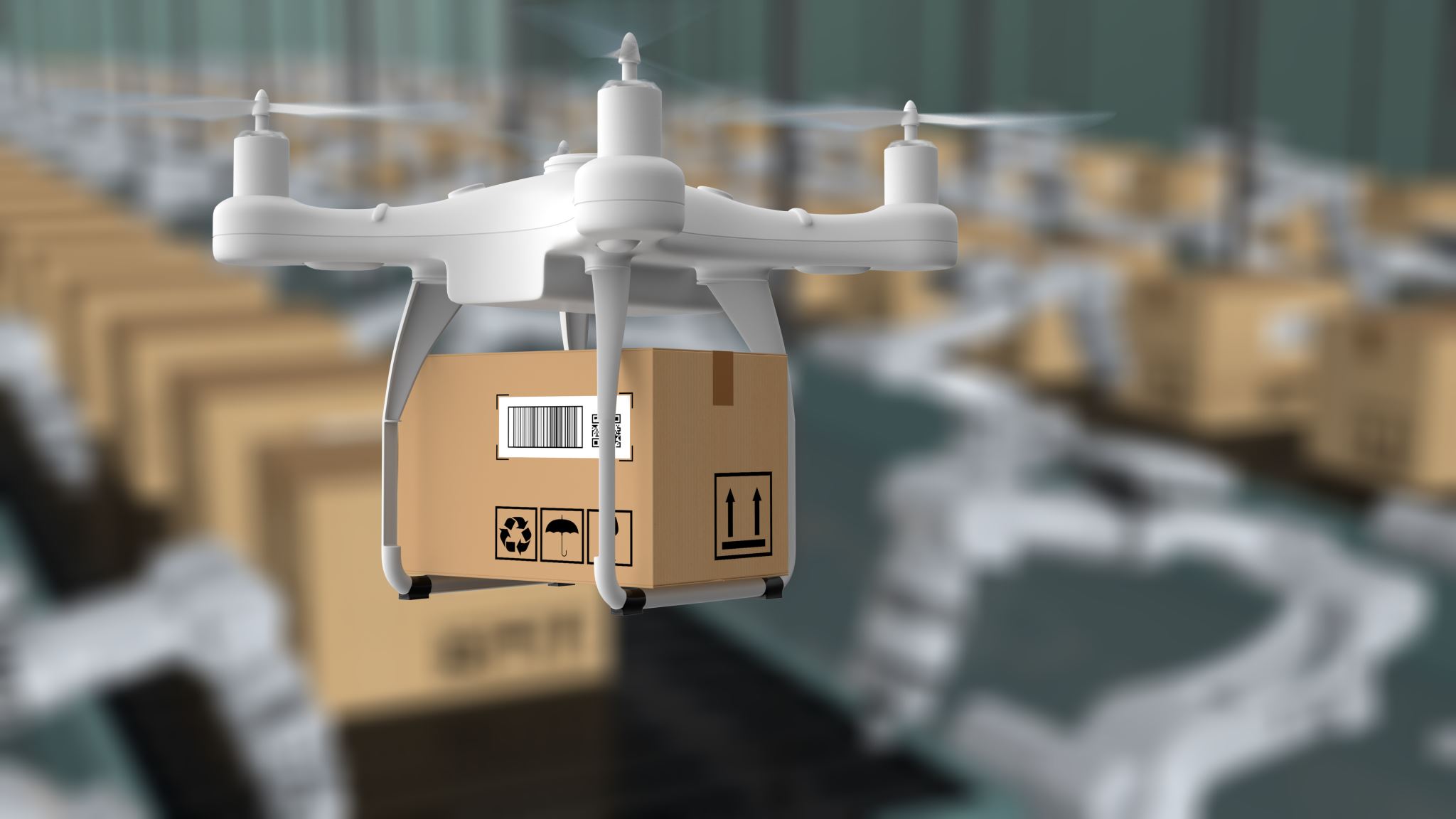 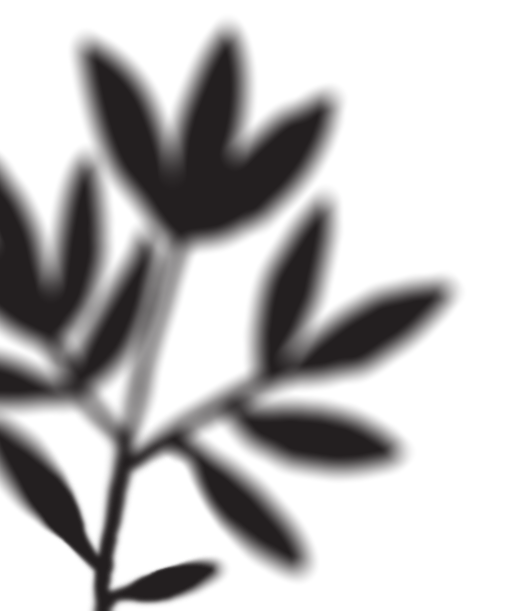 What system did you Design
The proposed system is a fully automated drone delivery system that uses a central hub to manage the entire production and logistics process
The system is designed to be efficient, cost-effective, safe, and secure
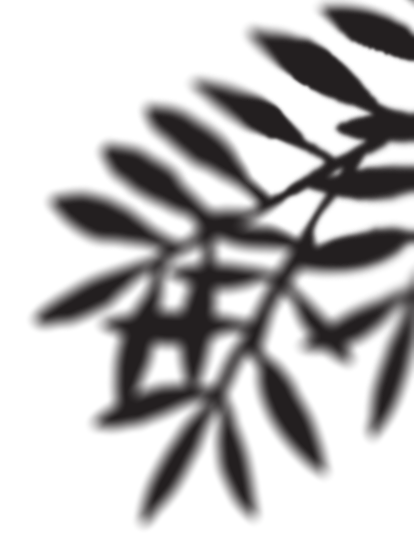 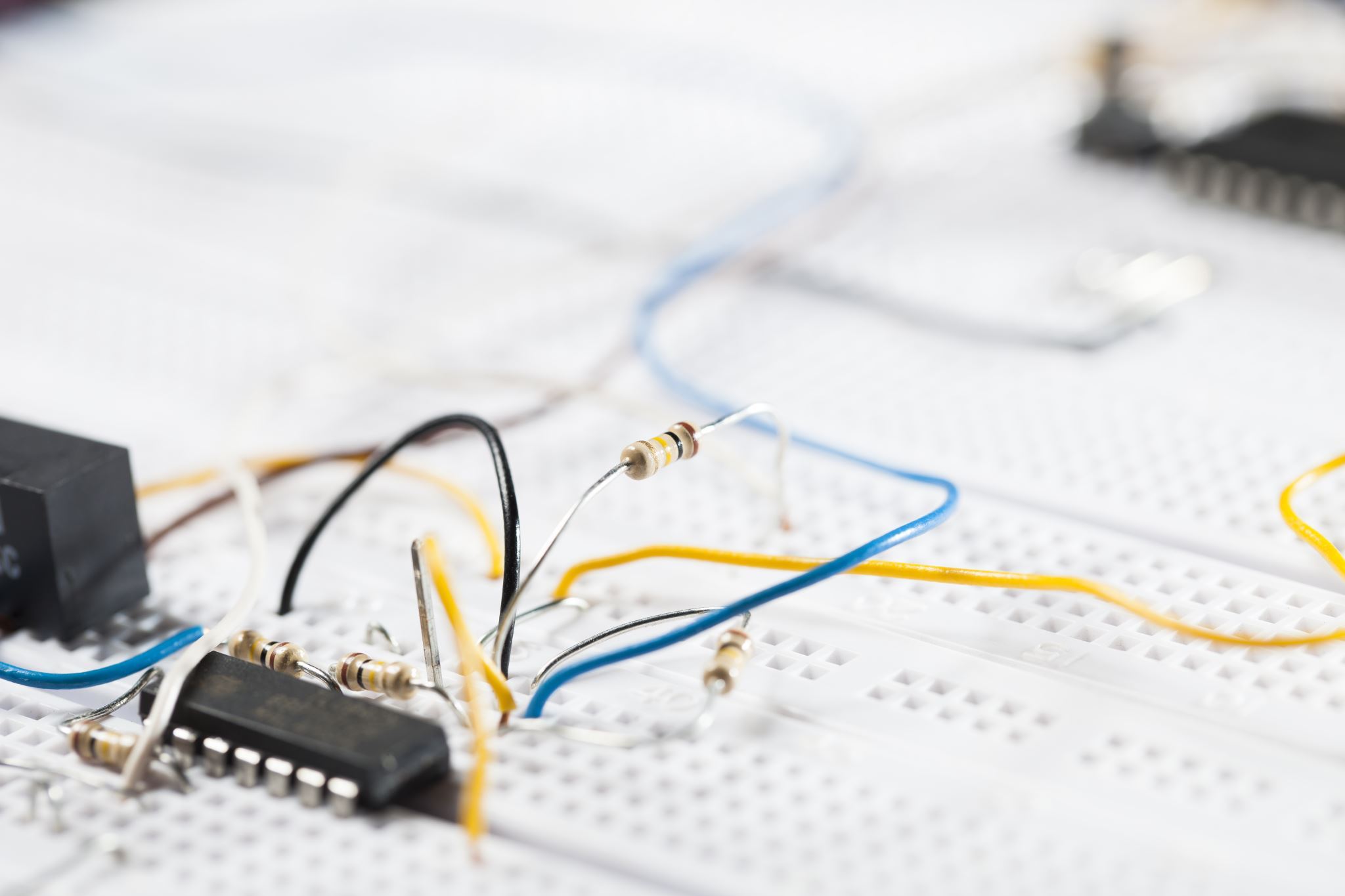 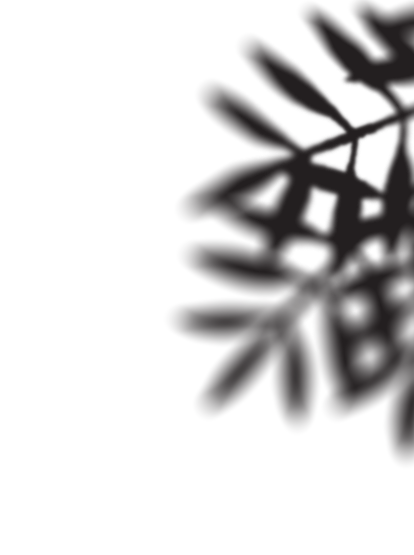 The system consists of four main components
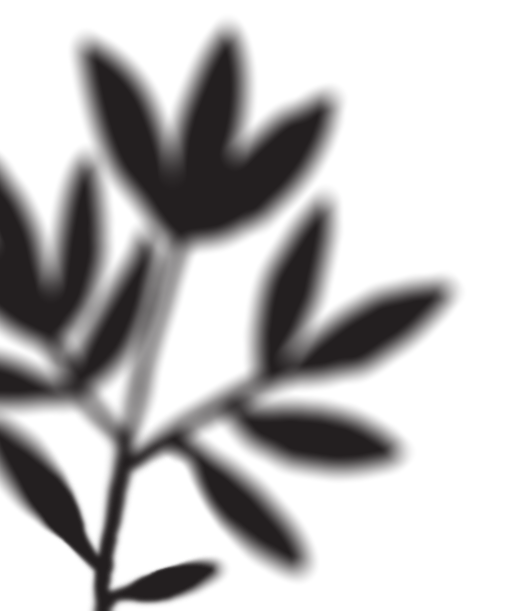 Verification:
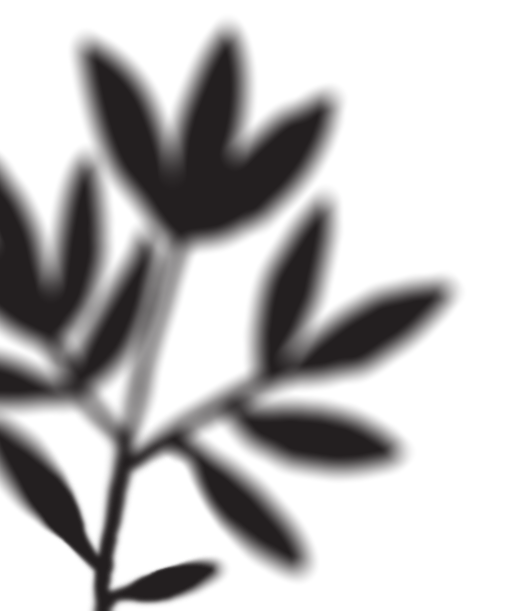 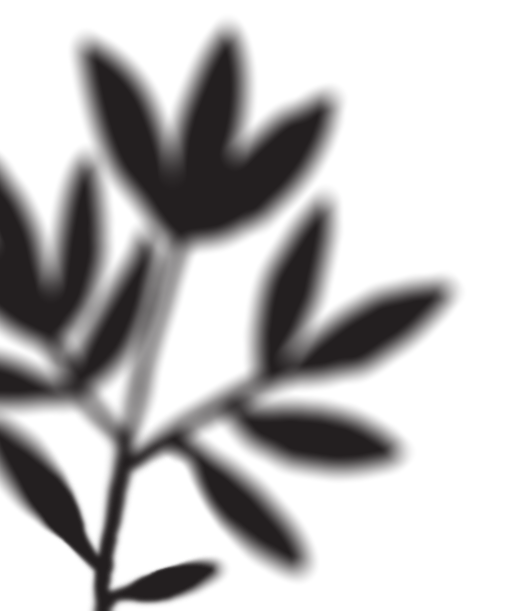 Validation: Is your Customer Satisfied with Efficiency & Effectiveness improvements?
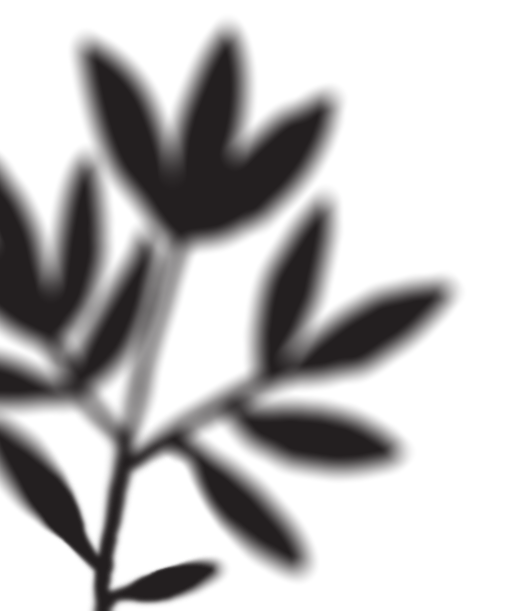 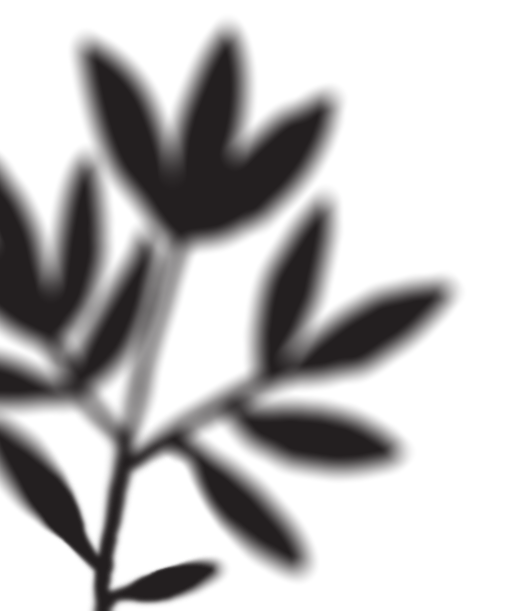 Calculation and Forecasts
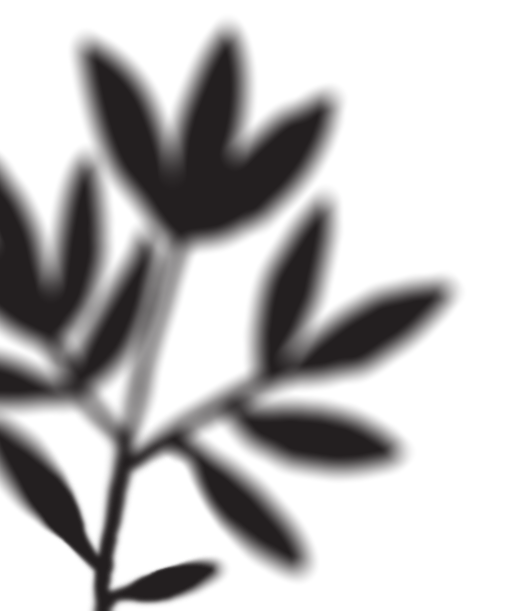 Forecast
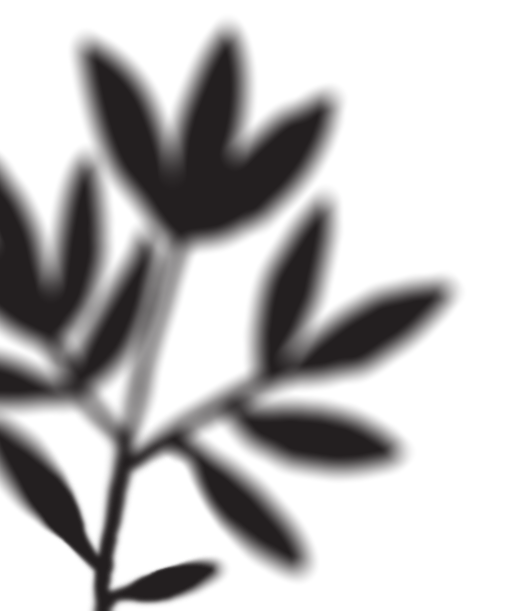 Outcomes
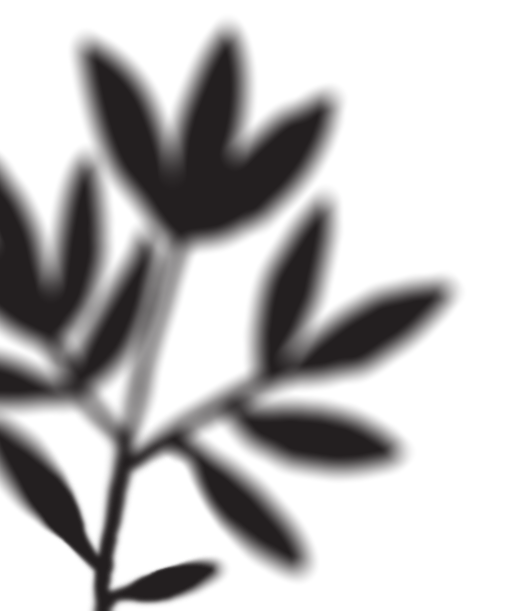 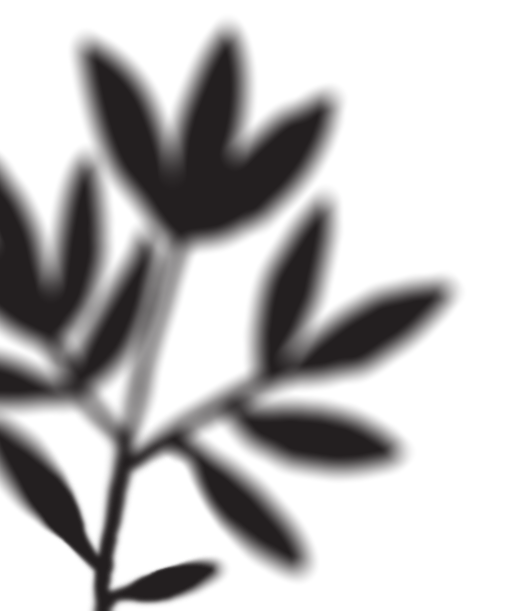 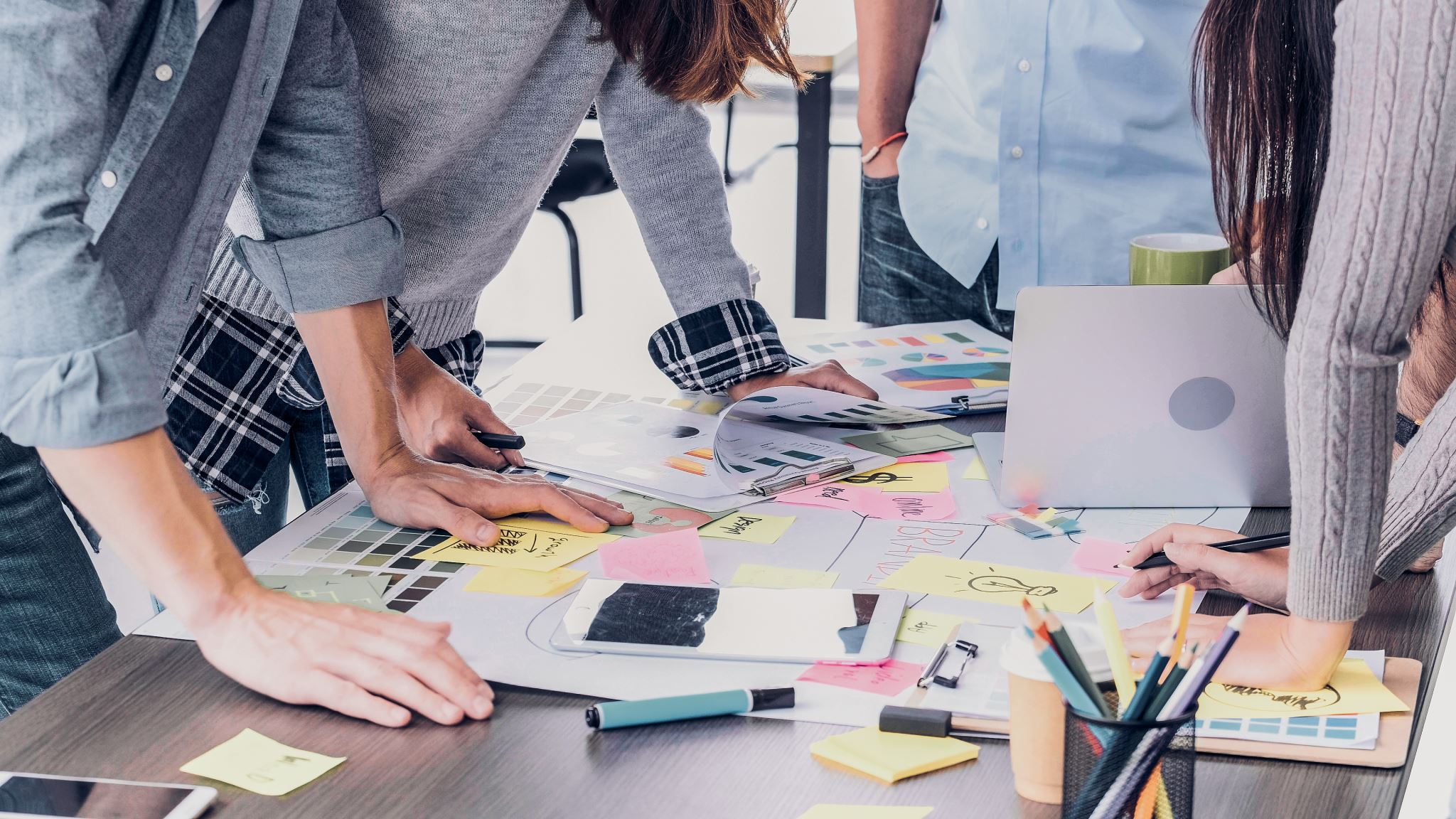 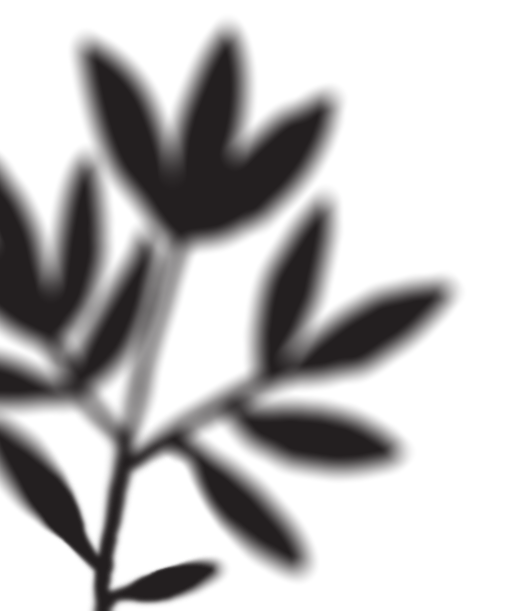 Outcomes
Overall, the project provided a valuable learning experience that developed important skills related to engineering design, effective communication, teamwork, and learning strategies
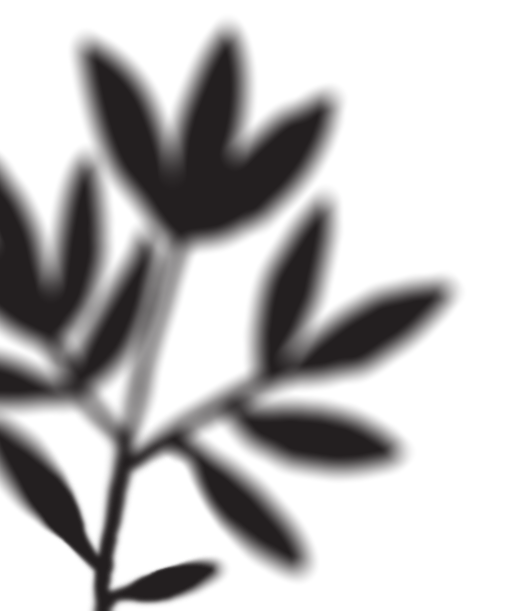 Conclusion
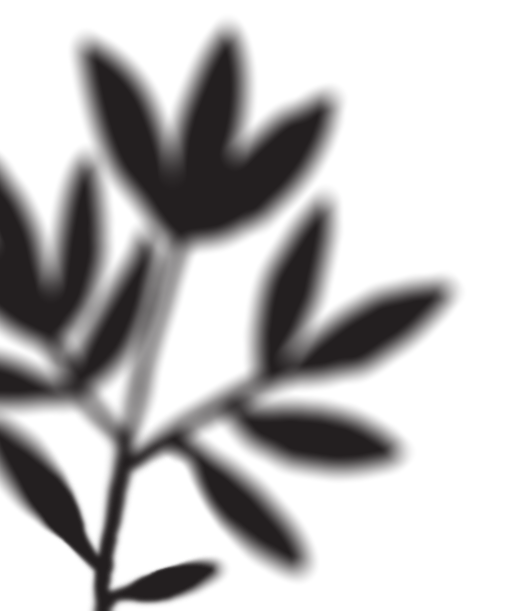 Reference
Shariq, M., & Shahbaz, M. (2020). Drone-based delivery services: a review of current trends and future directions. Journal of Cleaner Production, 255, 120194.
 Kamble , S., & Gunasekaran, A. (2019). Designing last-mile drone delivery network for sustainable urban logistics. Transportation Research Part D: Transport and Environment, 71, 46-61.
 Leng , R., Liu, H., & Tan, W. (2021). Sustainable drone logistics for rural areas: A review of recent research trends and future directions. Journal of Cleaner Production, 296, 126554.
Ha, M. H., & Park, J. (2020). Sustainable urban logistics with drone delivery services: A case study of Seoul, South Korea. Sustainability, 12(16), 6573.
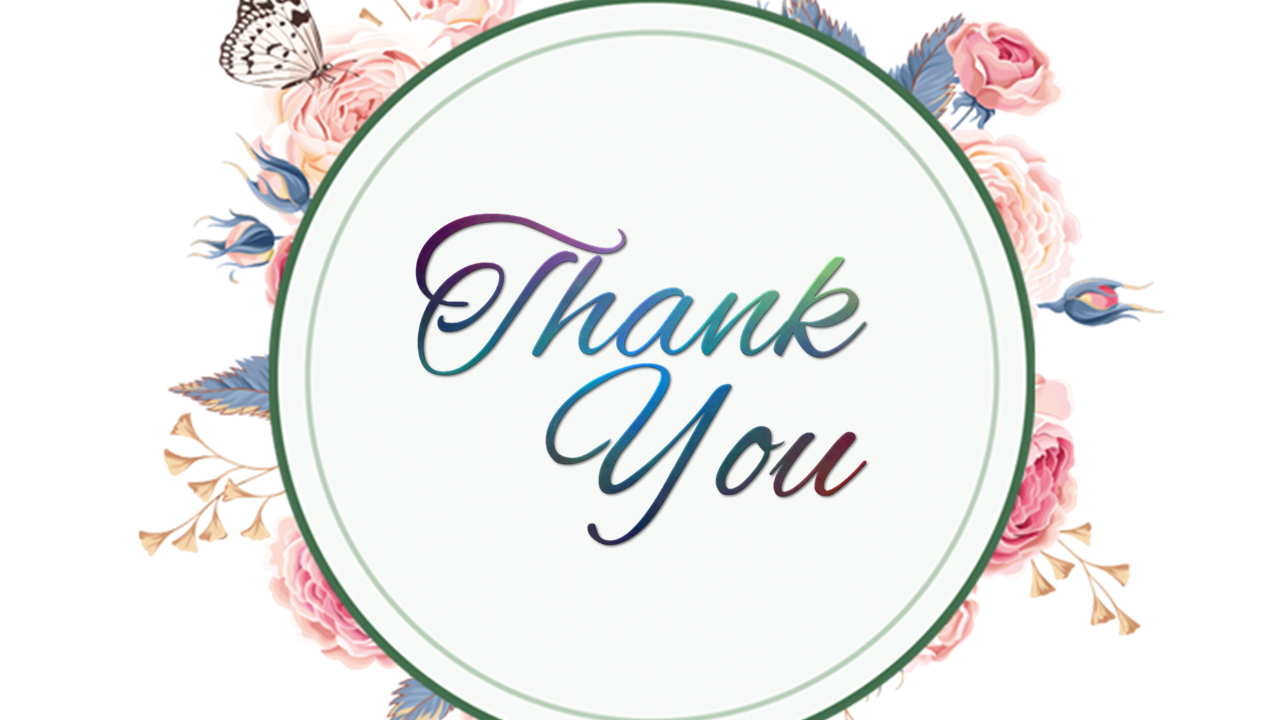